Geography of the Land of the Bible
The Fertile Crescent and the Land of the Bible
A Land Bridge
The land: part of the bridge connecting Africa and Asia
Also part of so-called “Fertile Crescent”: the fertile region stretching from the Persian Gulf, including Mesopotamia (modern Iraq), Syria, Lebanon, and Israel/Palestine
One of the “cradles of civilization”
Its southwest end touches Egypt, another center of ancient civilization 
Most Old Testament stories and events situated in this area (plus Egypt)
03.06.2021
2
The Fertile Crescent
04.06.2021
3
Naming the Land
Many different names, reflecting complicated history of the area
Canaan – used by the Egyptians, also in the Bible
The Land of Israel – used in the OT (1 Chron 22:2; in some sources: “Judah and Israel”
“Beyond the River” – e.g. Beyond the Euphrates, reflects Assyrian/Babylonian/Persian perspective; in Persian times included all the provinces in Syria, Phoenicia and Palestine; Judah was one of them (Yehud), cf. Ezra 4:10; 5:3 et al.
04.06.2021
4
03.06.2021
5
Naming the Land
The Land of Judah – southern part of the land, official name of the Persian province, under Hasmoneans referred to the whole land, Romans: Provincia Judaea 
Palestine, i.e. “The Land of the Philistines” – in the OT: the southern coastal sector, Herodotus (5th cent. B.C.E.): the wider area; cf. also Philo; Josephus; Romans (Hadrian) after the Bar-Kokhba revolt (Provincia Syria Palestina)
Levant – apolitical term for Syria Palestina (“Greater Syria”)
The Promised Land, The Holy Land
04.06.2021
6
North-south geographic zones
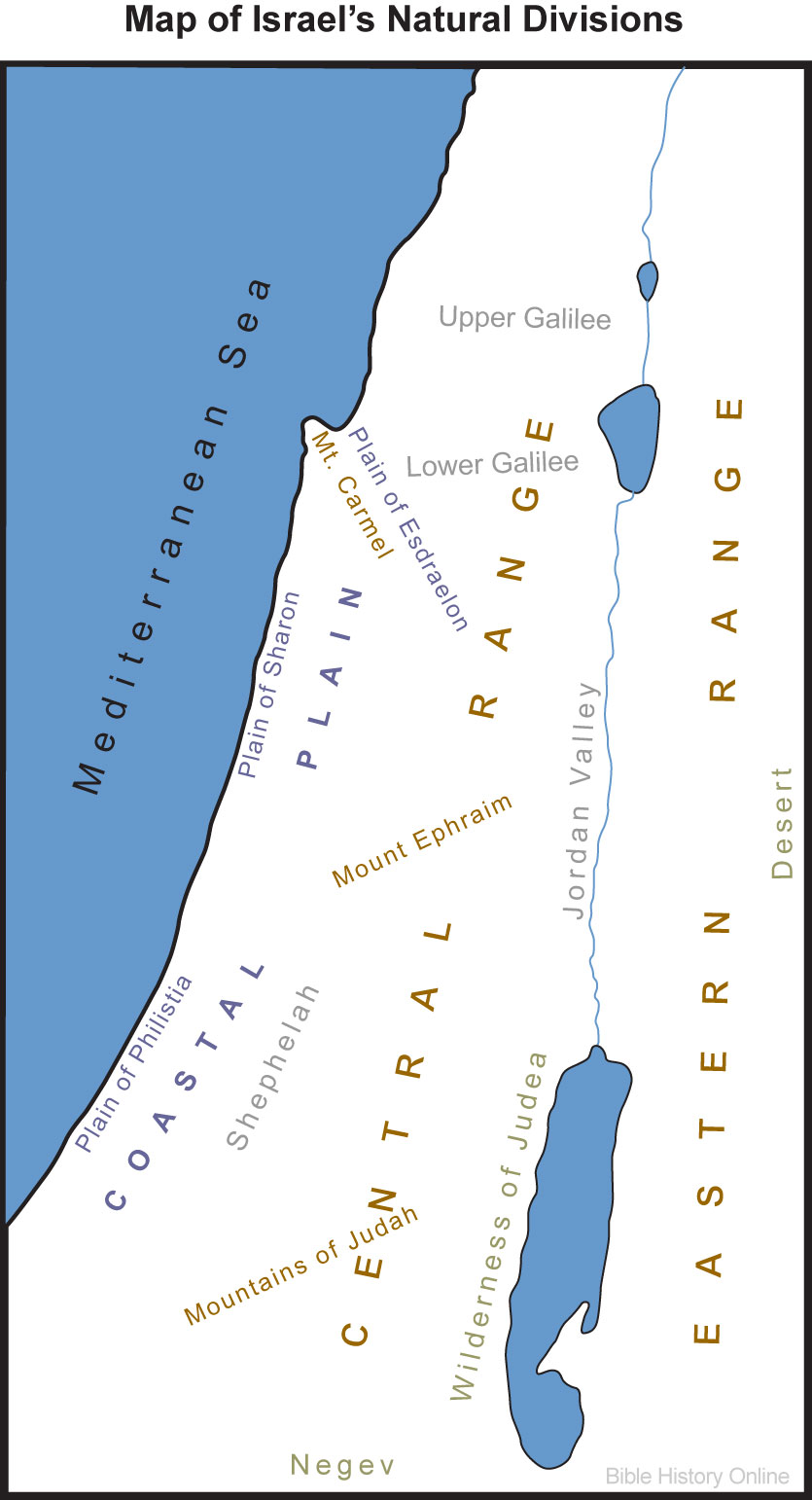 The Coastal Zone
The Central Mountain Range
The Jordan Rift
The Transjordanian Highland (Eastern Range)
03.06.2021
7
The Coastal Zone
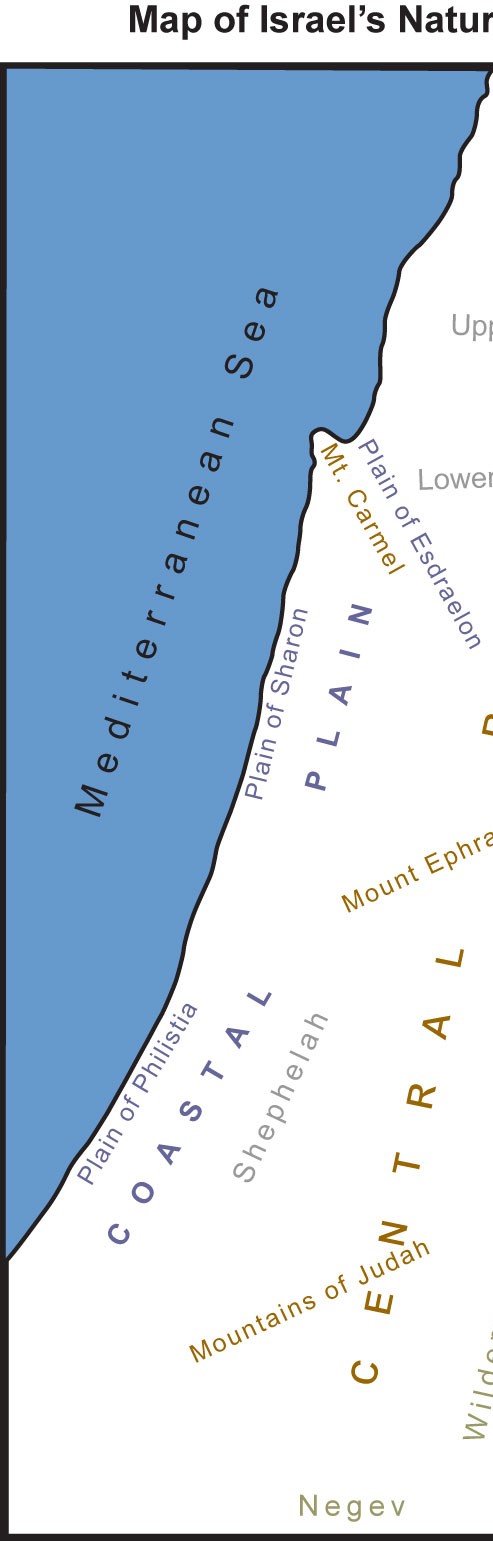 The Coastal Zone
The Plain of Acco
The Jezreel Valley (The Plane of Esdraelon)
The Sharon
The Philistine Coast
The Shephelah
The Western Negeb
04.06.2021
8
The Central Mountain Range
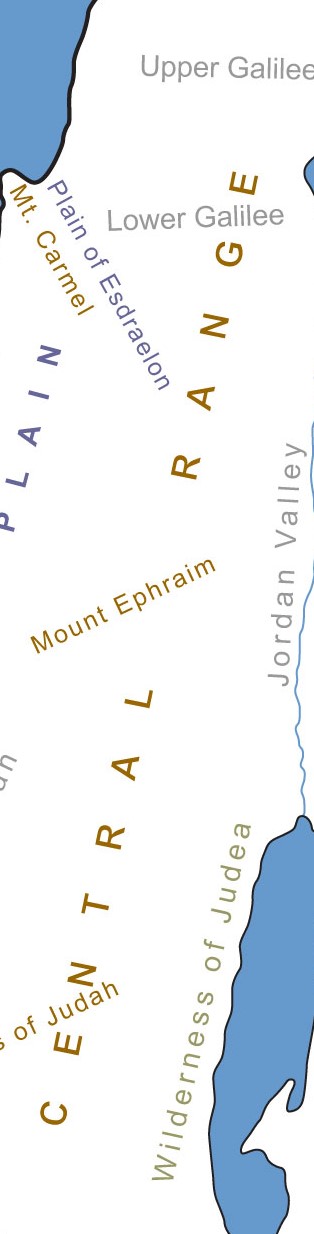 The Central Mountain Range
Galilee (Upper and Lower)
Mount Ephraim
The Judean Hill Country
The Eastern Negeb
04.06.2021
9
The Jordan Rift
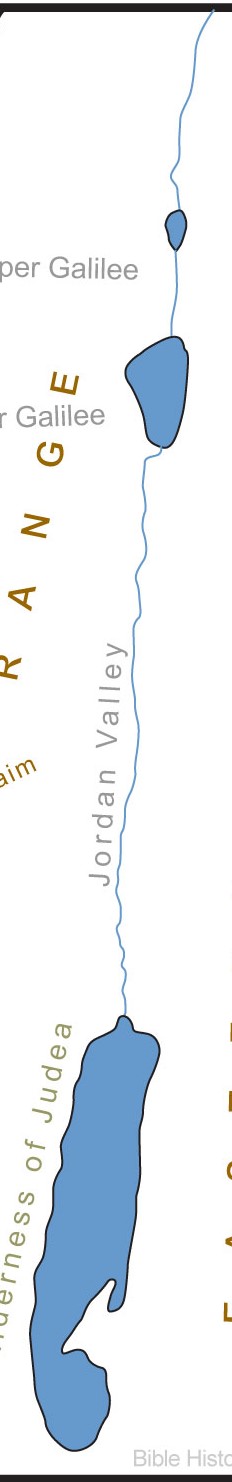 The Jordan Rift
The Huleh Valley
The Jordan Valley
The Dead Sea
The Arabah
04.06.2021
10
The Transjordanian Highland
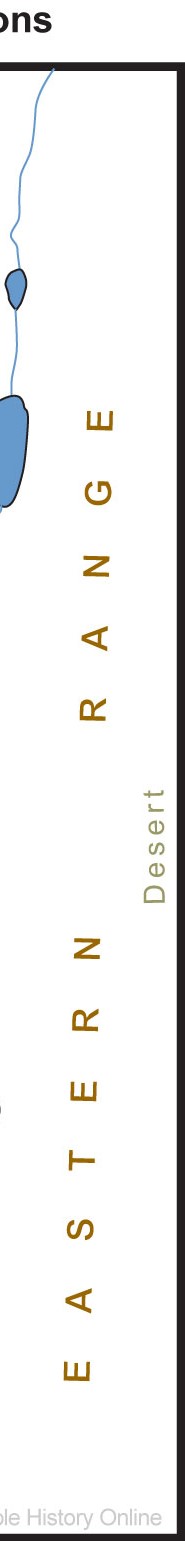 The Transjordanian Highland 
Bashan
Gilead
Moab
Edom
04.06.2021
11
Four main regions (north-south)
03.06.2021
12